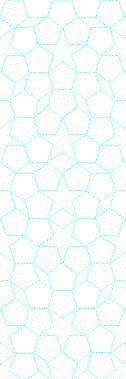 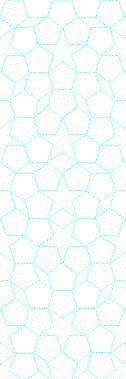 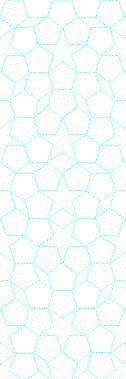 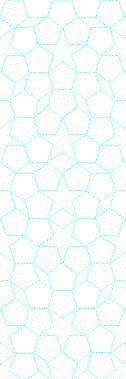 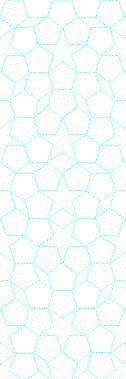 YTÜ 
FEN EDEBİYAT FAKÜLTESİ 
KİMYA BÖLÜMÜ
SEMİNER DERSİ SUNUMU
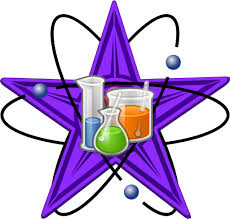 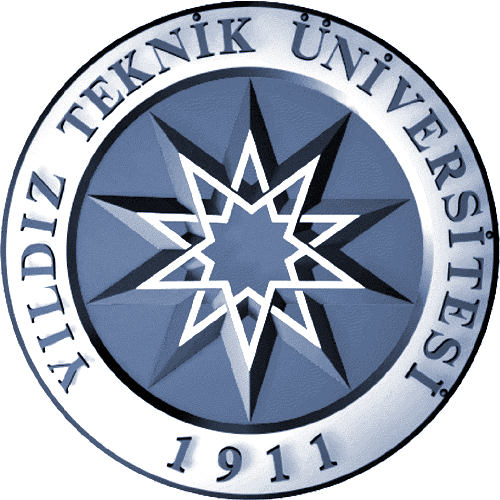 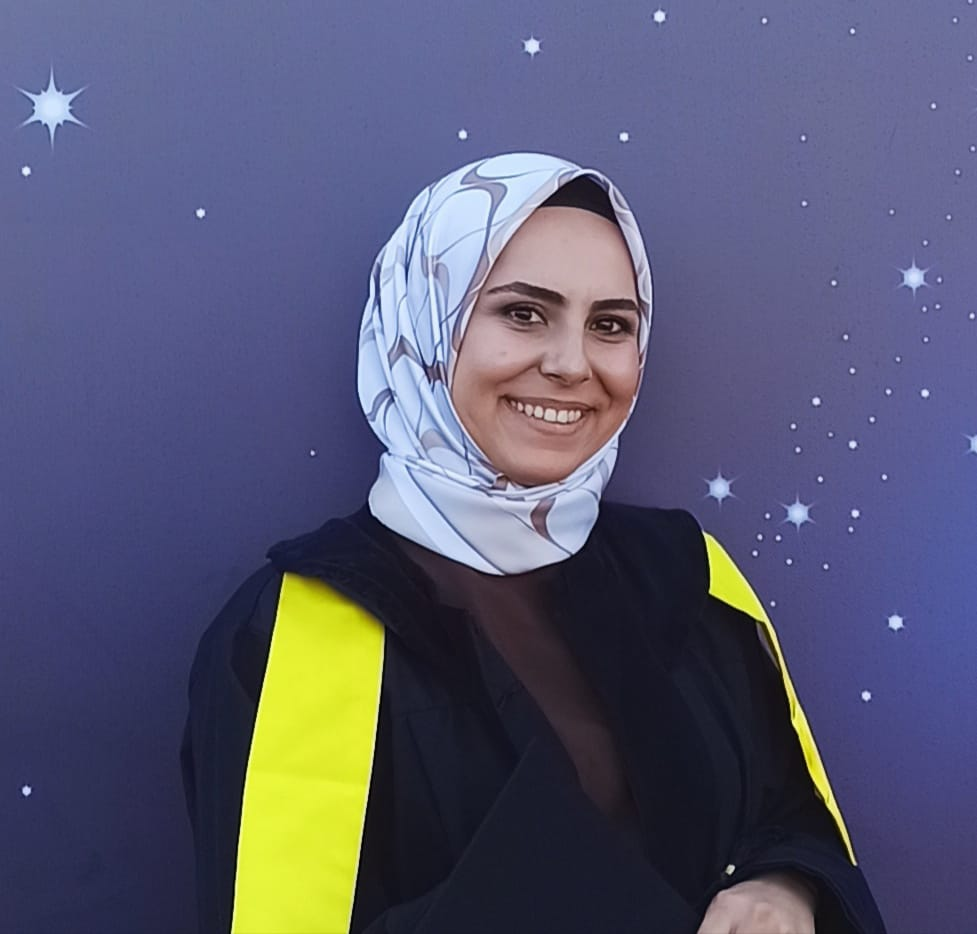 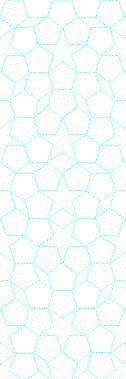 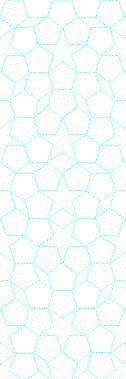 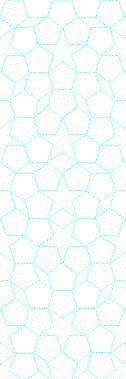 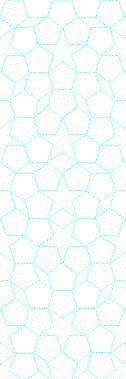 MERVE ÇETİN
22519022
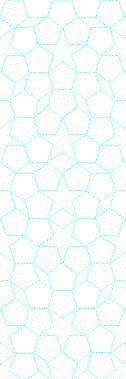 Konu
Ferroelektrik Sıvı Kristaller




Danışman
Prof. Dr. Hale OCAK
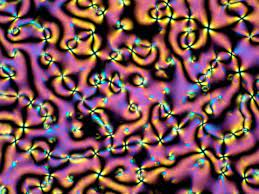 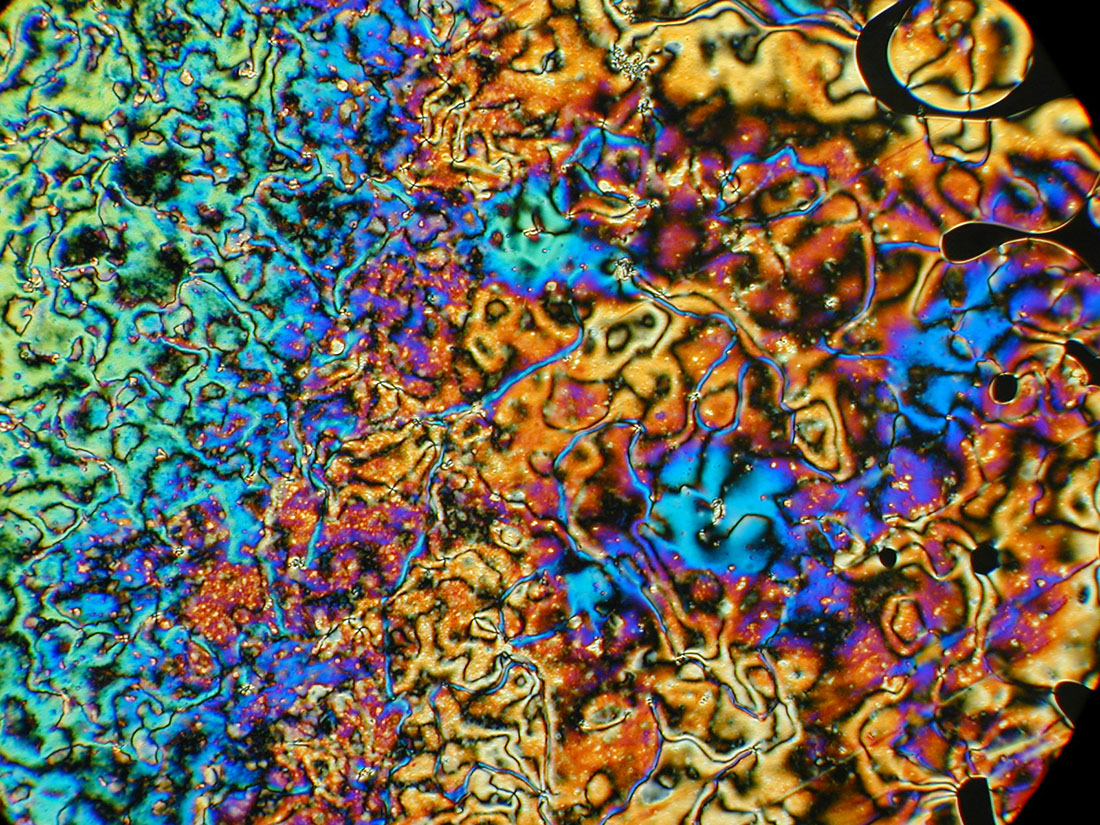 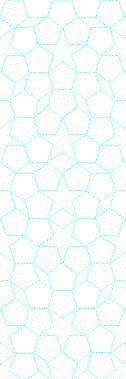 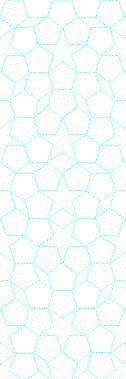 Tarih:  11.04.2023  Saat:  13:20
Yer:  Fen-Edebiyat Fakültesi B2-D03